Presentatie verzorging en huisvesting
Zoe en fleur
Inhoud
Goede verzorging
Waarom?
Goede huisvesting
Waarom?
Goede verzorging
Bewegingsvrijheid
Beschermt tegen weersomstandigheden
Natuurlijk gedrag vertonen
Word verzorgt door een persoon met kennis
Zieke/ gewonde dieren direct verzorgen
Hygiënische ruimte
Voldoende eten/ water
Voldoende zuurstof/verse lucht
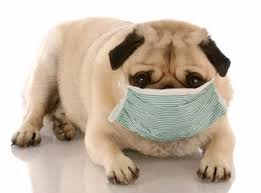 Waarom?
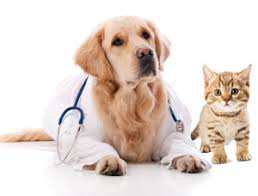 Belangrijk
Gezondheid
Goede huisvesting
Geen scherpe randen en uitsteeksels
Gemakkelijk schoon te maken
Goede verlichting/verduistering
Materialen aangepast op behoefte dier
Niet belemmerd in bewegingsvrijheid
Niet ontsnappen
Beschermt tegen weersomstandigheden
Nestruimte
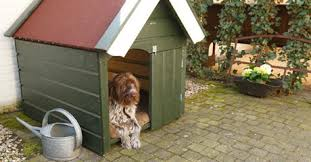 Waarom?
Ziek worden door slechte huisvesting
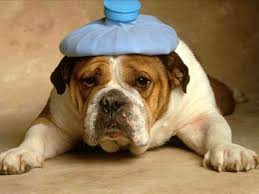 Einde
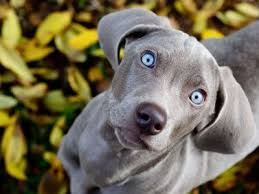